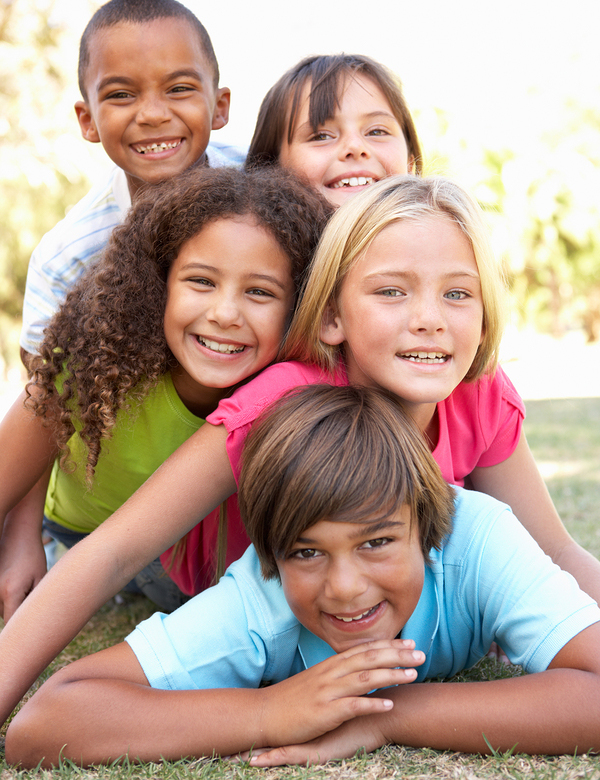 203 Remote: Sexuality of Children: ​Healthy Sexual Behaviors and  Behaviors Which Cause Concern: Remote
Child Sexual Abuse Series
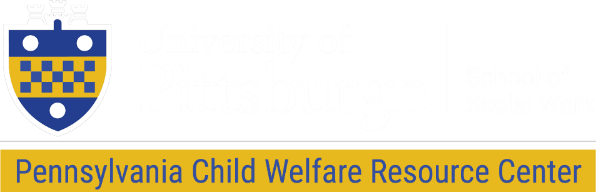 1
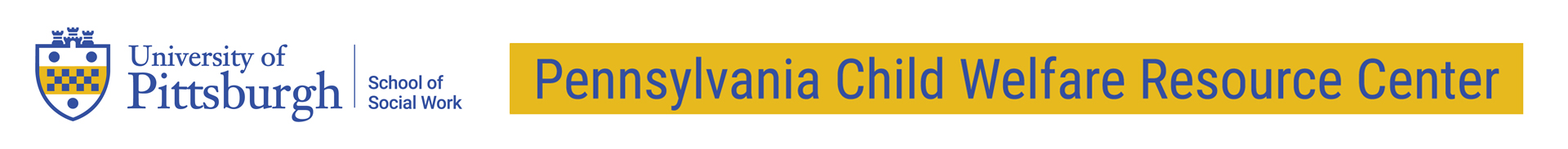 Housekeeping
15 Min Rule
Breaks & Lunch
Zoom Rules 
Review Handouts
Parking Lot
Idea Catcher
2
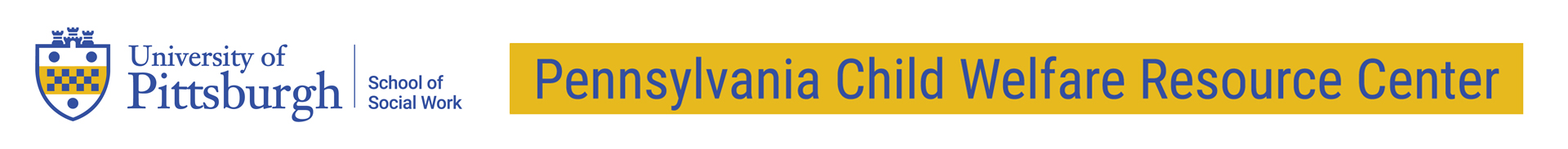 Introductions
Name
Agency
Length of Employment w/Agency
Employment Duties
WIIFCF
3
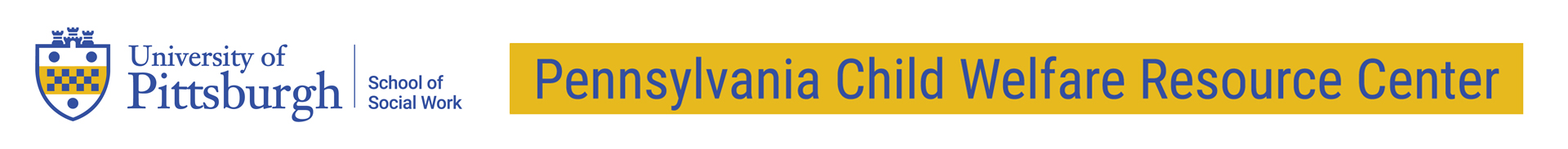 Training Agenda
Welcome and Introductions
Continuum of Sexual Behaviors
Healthy Sexual Behaviors of Children
Sexually Reactive Children
Application of Knowledge
Closing and Evaluation
4
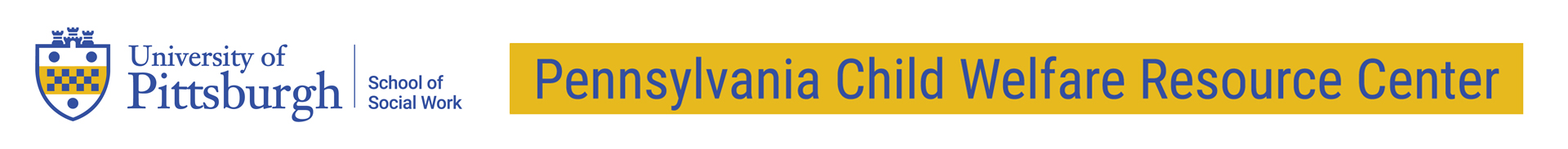 Quote
“Sexuality is seldom treated as a strong or healthy force in the positive developments of a child’s personality in the United States. We are not inclined to believe that our children are sexual or that they should be sexual in any of their behaviors. Although it is difficult to generalize in our pluralistic society, there is typically no permission for  normal child sexual experiences. Children are not taught to understand their sexual experiences nor to anticipate sexual experiences as enjoyable. Rather they are taught to be wary of most sexual experiences, both interpersonally and instrapsychically.”  --Floyd M. Martinson.
5
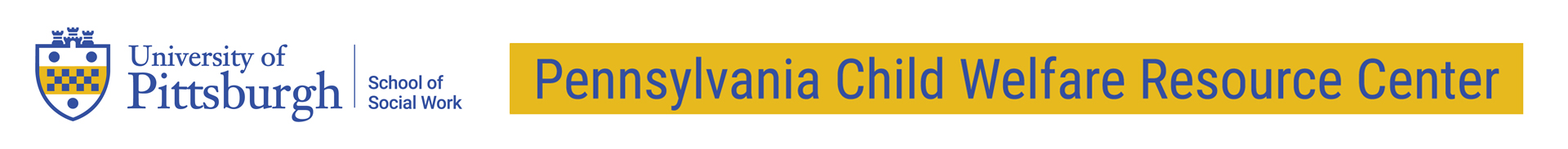 Only 7% of American​ households believe that Sexual Education should NOT be taught in the schools.
NPR (National Public Radio), the Kaiser Family Foundation, ​
and Harvard's Kennedy School of Government.
6
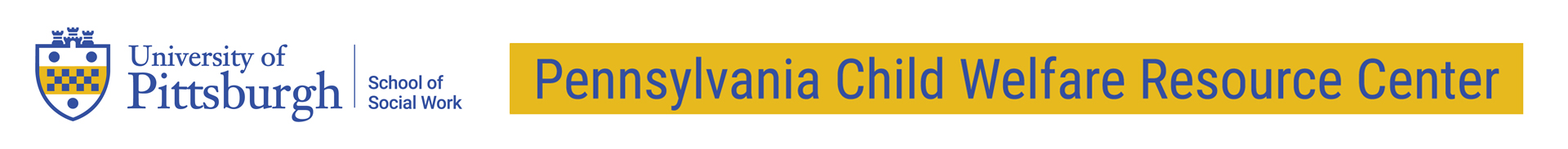 Thought 1
Most adolescents engage in sexual relationships before 18.
7
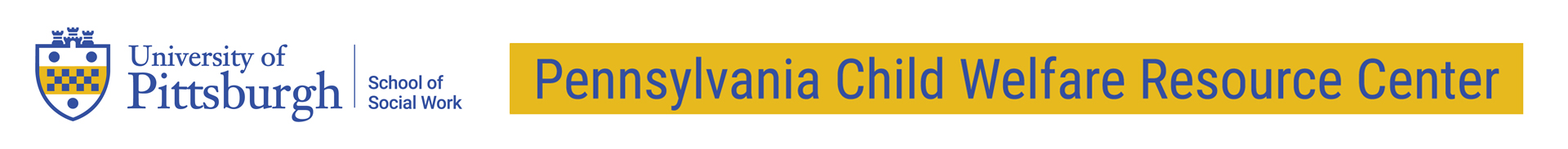 Thought 2
Children who have been sexual abused are ruined by experiences.
8
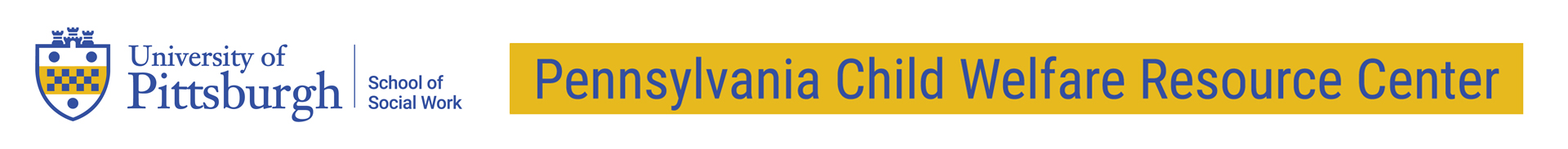 Thought 3
All children are sexual beings.
9
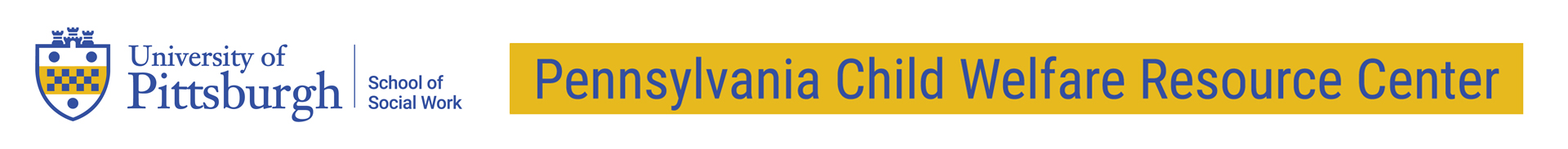 Thought 4
Adults should not be naked in front of their children.
10
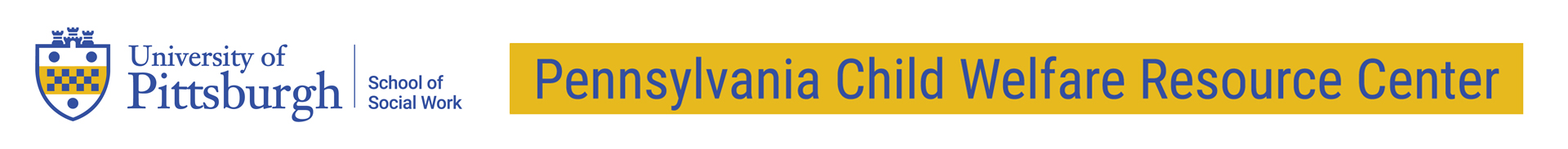 Thought 5
Children today know too much about sex.
11
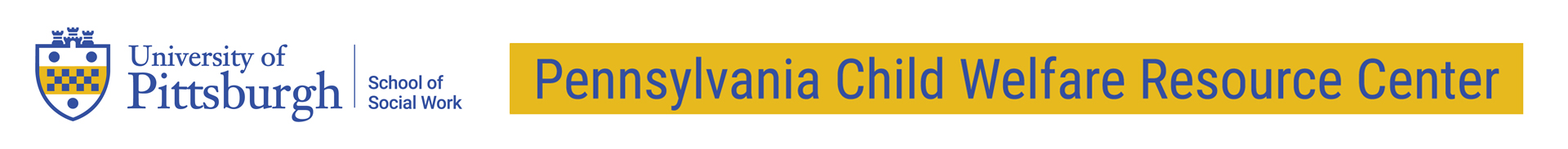 Thought 6
Sexual identity is formed by age 5.
12
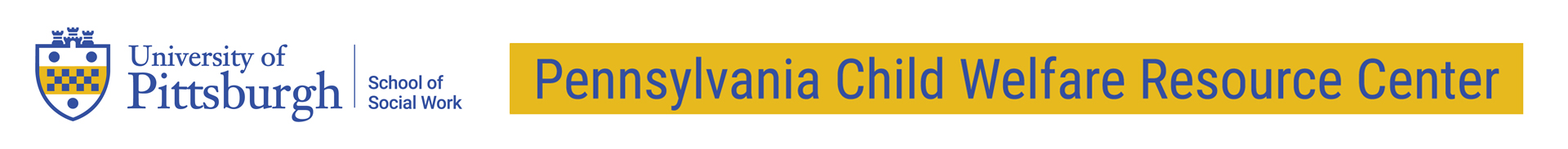 Thought 7
It is typical for children to touch other children.
13
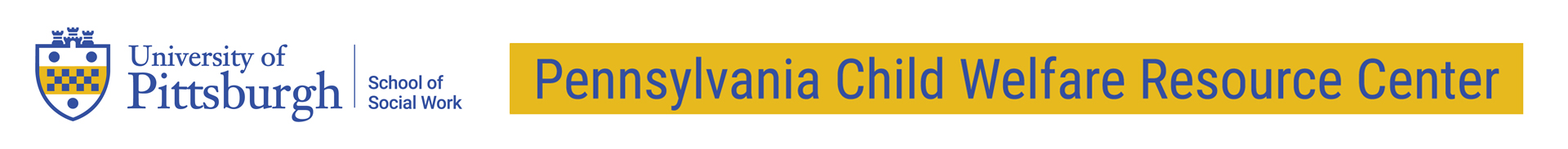 Thought 8
Masturbation is morally wrong.
14
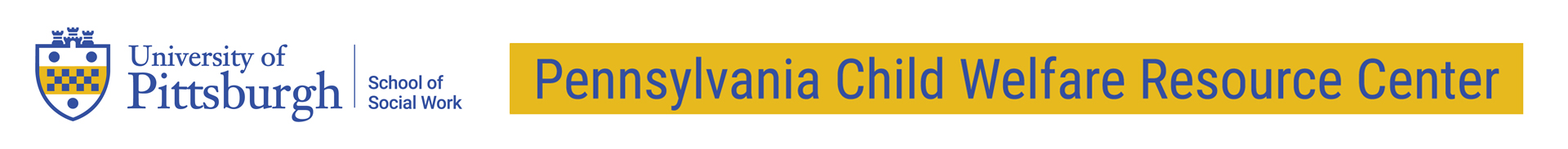 Thought 9
It is typical for children to insert objects in their private areas.
15
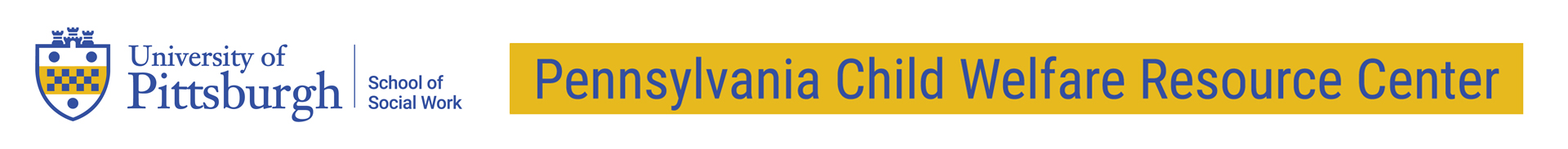 Johnson’s Continuum
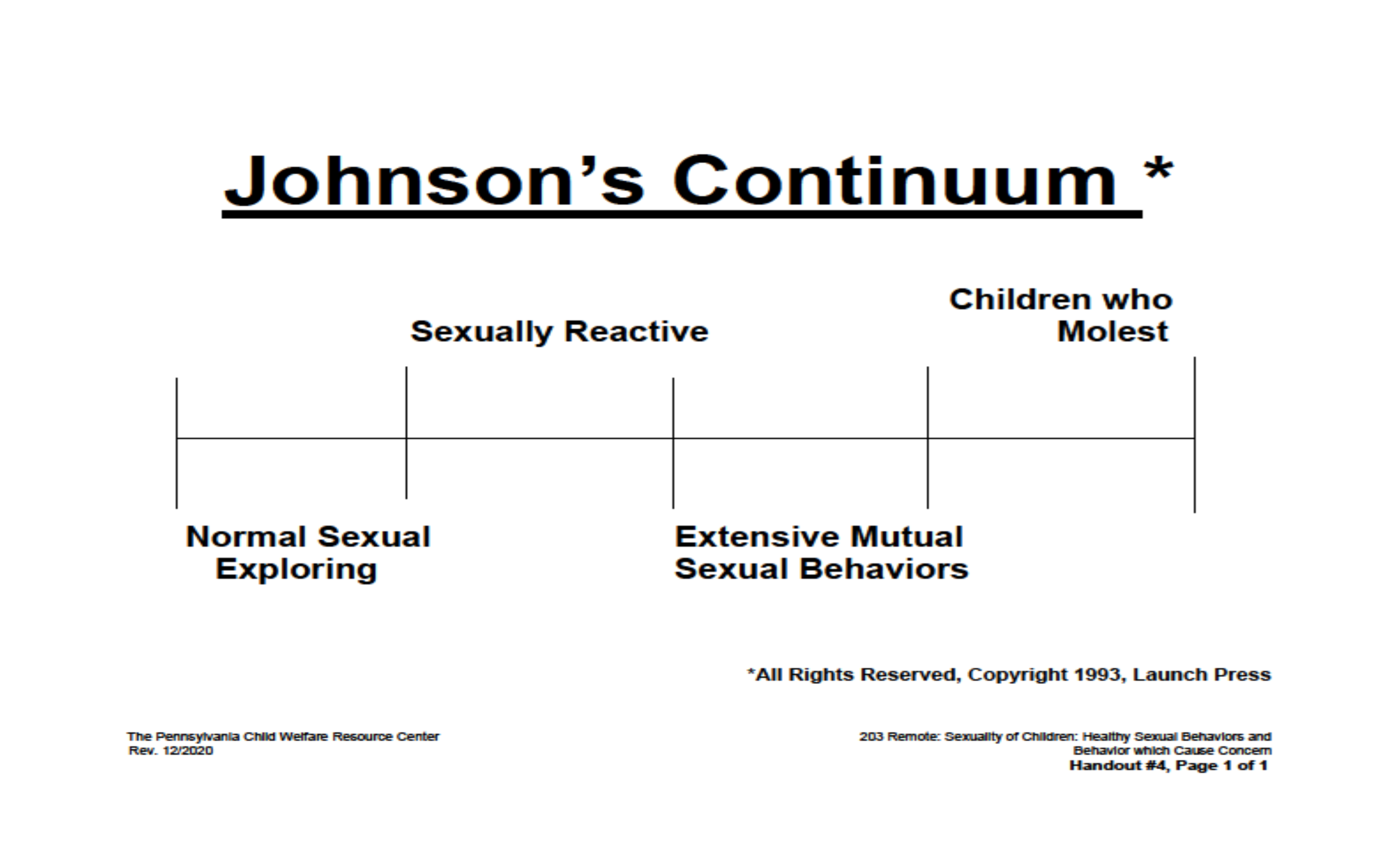 Resource: Gil, E & Johnson, T. (1993) Sexualized Children & Treatment of Sexualized Children and Children who Molest.  United States of America, Launch Press.
16
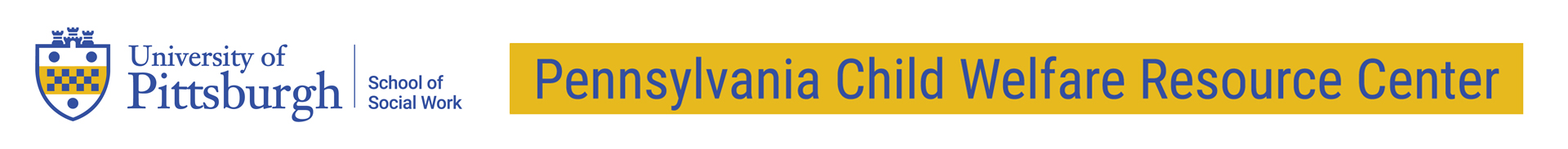 Normal Sexual Behavior
Description: Child looks at and touches his/her own genitals; child exposes his /her genitals to other children.​


Distinguishing Characteristics: Mutual between children of same age and size; easily redirected. 


Purpose of the Behavior: To find out about same and opposite body parts
17
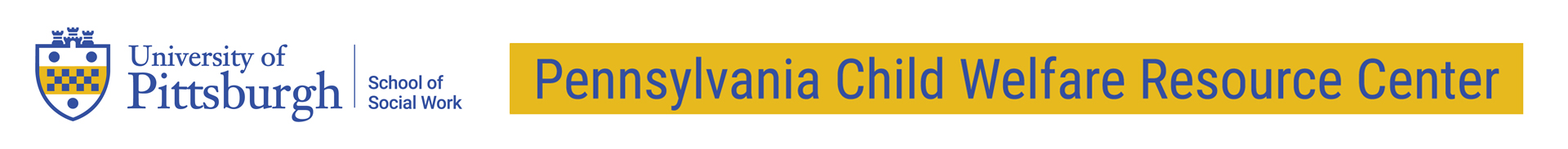 Sexually Reactive
Description: Self-Stimulation; touching manipulations of genitalia, may engage other children in reenactments of sexual activity, insertion of fingers into genitalia, oral sex.

Distinguishing Characteristics: Past sexual abuse or exposure to sexually stimulating experiences, child feels shame, guilt, and anxiety, not aggressive or demoralizing, no coercion or threatening behavior, occurs shortly after sexual abuse or sexually stimulating experiences, redirection possible. 

Purpose of the Behavior: To resolve confusion and anxiety regarding past experiences by re-enacting those experiences.
18
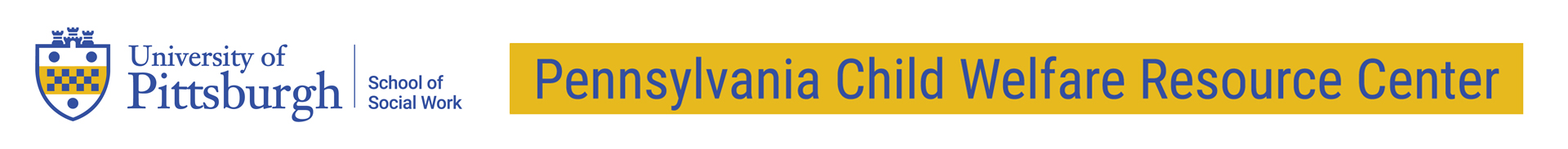 Extensive Mutual Sexual Behaviors
Description: Adult sexual behaviors, thoughts and behaviors are pervaded with sexuality.

Distinguishing Characteristics: Past sexual abuse, chaotic home life influences and persuades other children, engages in self-stimulation, cannot be redirected, intense treatment is needed, matter of fact attitude with other children regarding sexual behaviors.

Purpose of the Behavior: To act out aggression that was done upon them, use power to control another, to gain or avoid emotional intimacy with others, uses sexual behaviors as a way of relating to peers.
19
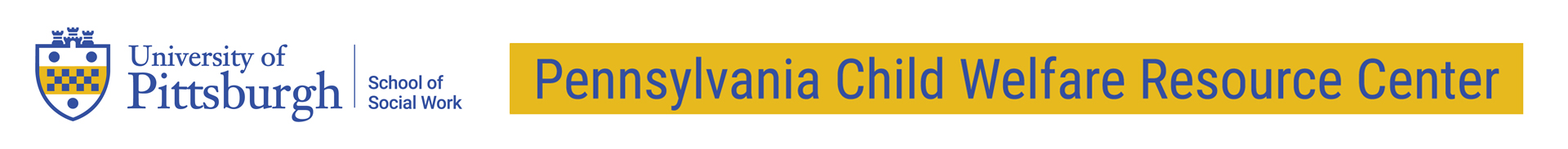 Children Who Molest
Description: Sexual behavior is impulsive, compulsive, and aggressive, behaviors consists of: rape, intercourse, anal penetration and forcible penetration of objects into genitalia.
 
Distinguishing Characteristics: Meets needs at victim’s own expense, forceful, looking for easy victims, age and size difference, behavior increases over time and becomes a pattern, lacks empathy & denies responsibility, history of sexual experiences, behavior problems in all settings, requires extensive specialized treatment.
 
Purpose of the Behavior: Linked to feelings of anxiety, fear, confusion.
20
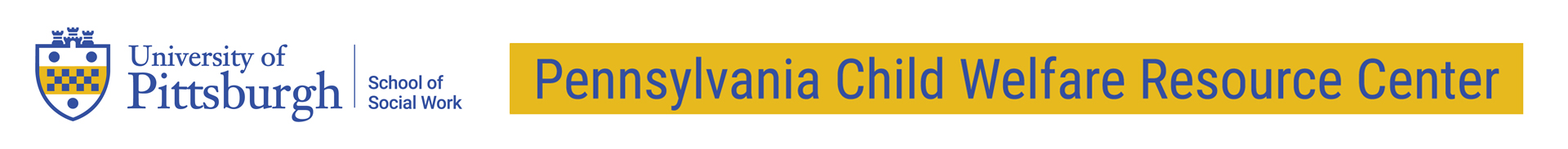 Activity 2
Identify a case from your own experience. 
Identify what category of Sexualized Behavior they would be classified as. 
Normal Sexual Behavior
Sexual Reactive
Extensive Mutual Sexual Behavior
Children Who Molest
Provide key information
Present to class.
21
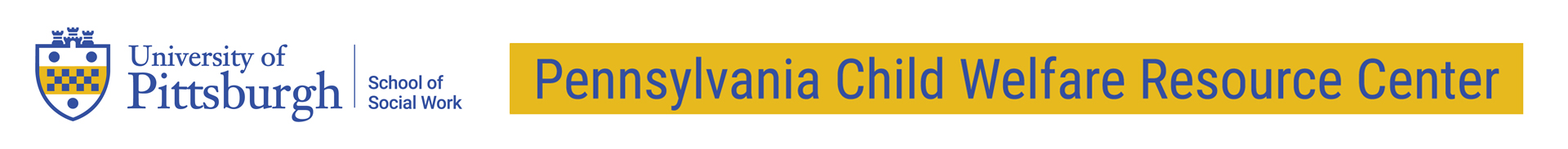 Group Activity
List behaviors seen in the age group that reflect their sexual development. 

What are children this age thinking, doing, saying, that reflect their sexual development.

Are there some “Firsts” that happen in this age group that impact sexual development. 

List some slang words you might hear from this group that describe sexual body parts.
22
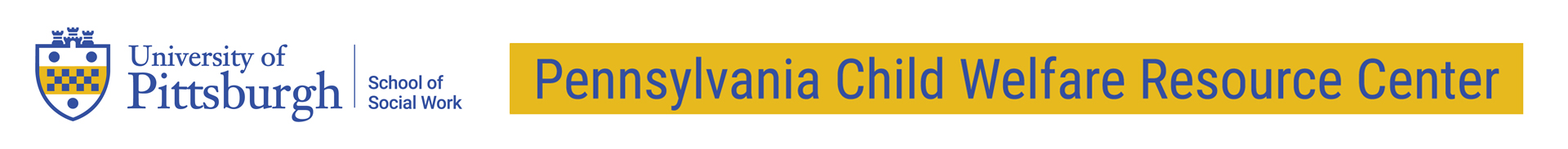 Infants and Toddlers
Normal Behavior
Form attachments through physical touch
Explore their own bodies
Notice difference between boys and girls
Establish gender awareness, identify, and roles
Touch, grab, feel, and pull own body parts
23
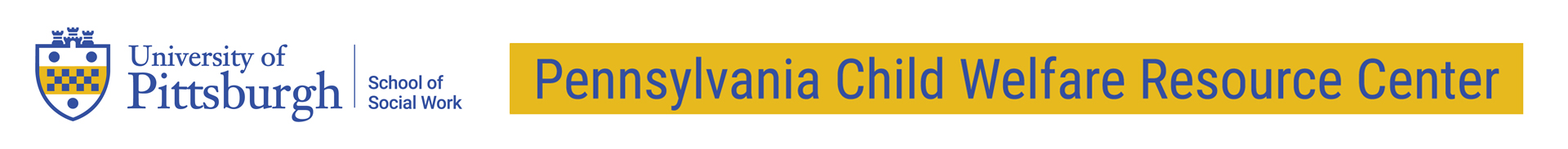 Pre-School			      		3-5 year olds
Normal Behavior
Stronger sense of gender identity
Increased self-stimulation
Simple questions asked
Curious about another’s body
Makes up names for specific body parts
Plays games with other children regarding showing of body parts
24
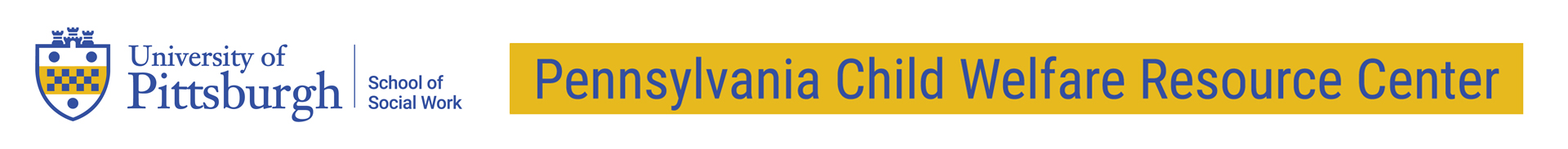 Elementary School			   6-10 year olds
Normal Behavior
Practice gender social roles
Slang language usage
Increased and more specific questions asked
Talking about sex with peers of same gender
25
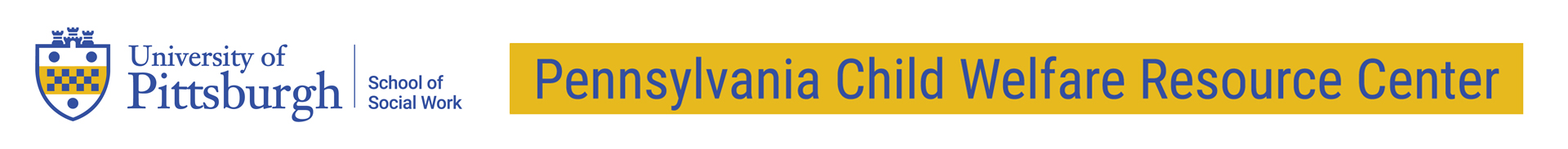 Pre-Adolescence			  	 10-12 year olds
Normal Behavior
Puberty
Boy/Girl relationships begin
Sexual exploration with peers
Interest in viewing other’s bodies
Compares body development to others 
Talking about body changes
26
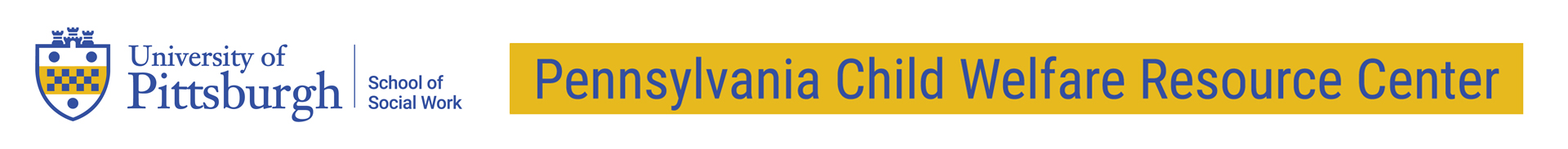 Adolescence			  	13 years old and above
Normal Behavior
Dating begins
Girls attracted to boys slightly older, and boys attracted to girls slightly younger
Interest in viewing another’s body
May experiment with same-sex relationships
Wide range of sexual activities
Intercourse
27
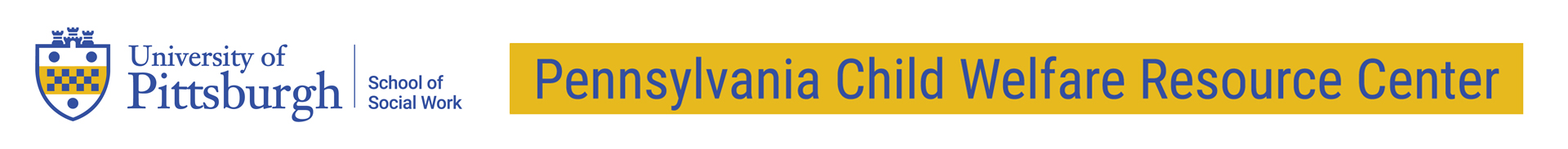 Sexually Reactive Children
Sexually Reactive Children can be defined as “children whose repertoire of sexual behaviors exceed what is expected of their age.”​
-Toni Cavanaugh, Ph.D.​

​
Sexually Reactive Children are pre-pubescent boys and girls who have been exposed to, or had contact with, inappropriate sexual activities. ​
-Phil Rich, Ed.D., MSW, DCSW
28
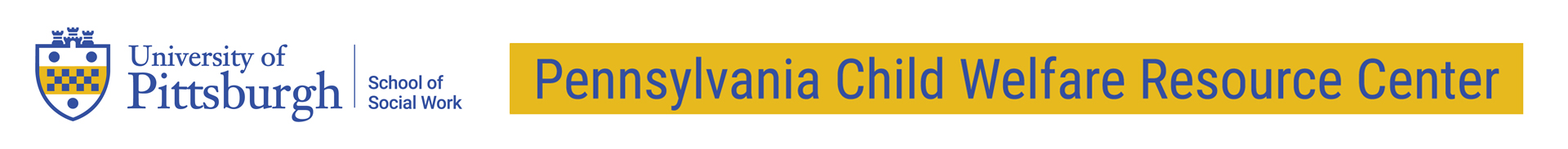 Sexually Reactive Children
Engage in behaviors beyond their age levels​
Engage in excessive play, inappropriate sexual comments & gestures
Not easily redirected​
Past sexual abuse
Over exposure to sexually explicit material ​
Loose boundaries regarding sexual issues  ​
Excessive self-stimulation ​
Experience shame, guilt, self-blame
29
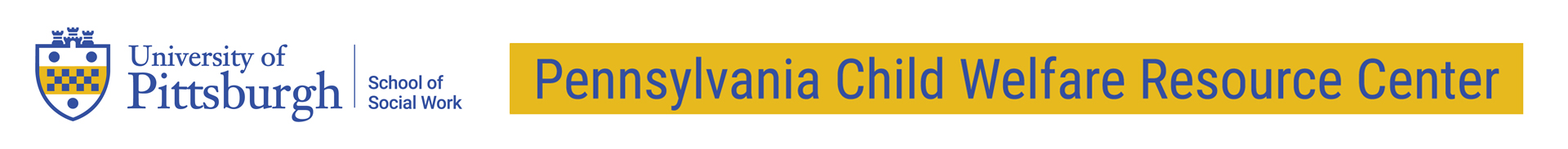 Sexually Reactive Children	Assessment
What were the signs and symptoms the child displayed?​

What was the Behavioral Management Plan developed for the child?​

What were the recommendations given to the family involved regarding the child?
30
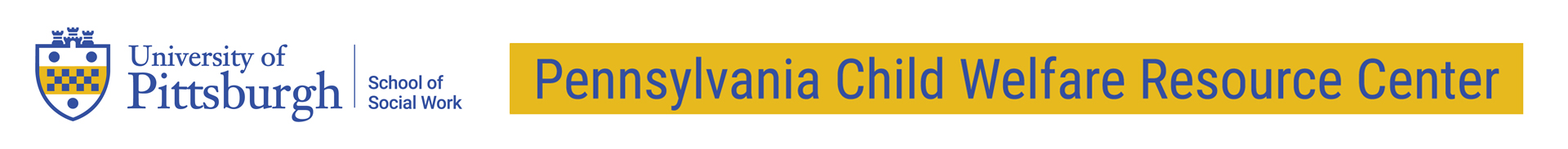 Interventions
Explicit Communication​
Identifying and Offering Solutions​
Label/React​
Monitor​
Remove Sexual Stimuli​
Confront/Prohibit​
Refer
31
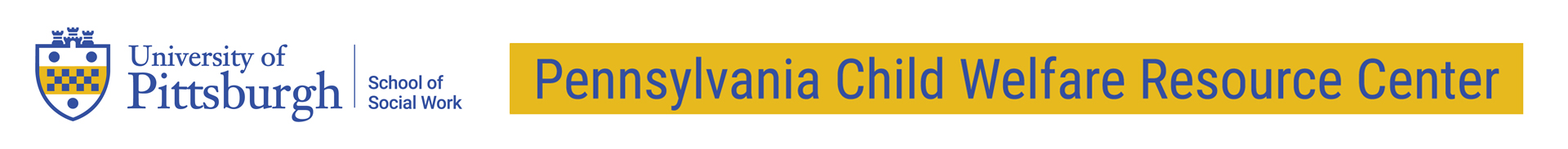 Masturbation
When a child is older than 3, the child can do little else, (compulsive), the activity occurs in public places, the child avoids other childhood activities, the child insists upon inserting objects in the vagina or rectum, without regard to pain or self injury.​





Sgroi, S.M., Bunk, B.S., & Wabrek, C.J. (1988).  Children’s sexual behaviors and their  relationship to sexual abuse.  In S.M. Sgroi (Ed.), Vulnerable Populations:  Evaluation and treatment of sexually abused children and adult survivors.  Lexington, MA:  Lexington.
32
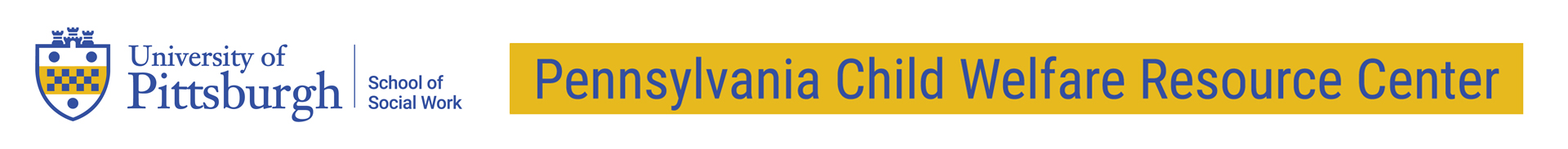 Dynamics of Sexual Play vs. Problematic Sexual Behaviors
Age Difference​
Size Difference​
Status Difference ​
Types of Sexual Activity​
Other factors:​
How/Where It Takes Place​
How Persistent Is It​
How Does it Progress​
Distinguished Characteristics​
Behavioral Indicators​
Sexual Fantasy​
Secrecy
Gil, E & Johnson, T. (1993). Sexualized Children,
 ​Assessment & Treatment of Sexualized Children and Children 
​Who Molest.  United States of America, Launch Press.
33
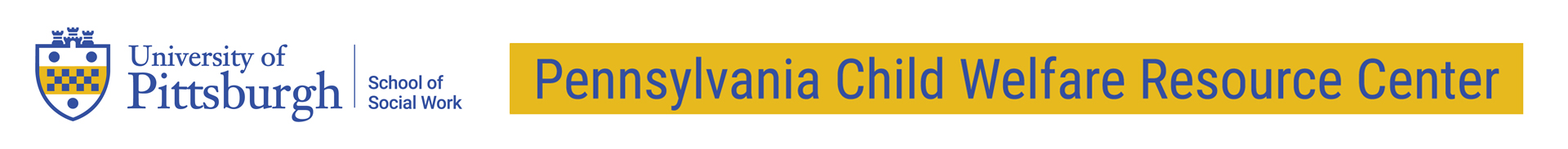 Case Scenario
Assess two cases 

Identify healthy behaviors or problematic behavior and discuss reasons why
34